8. Majmednarodni dan rdečega križa
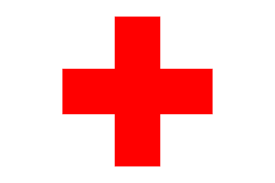 pripravila Milena Valentan
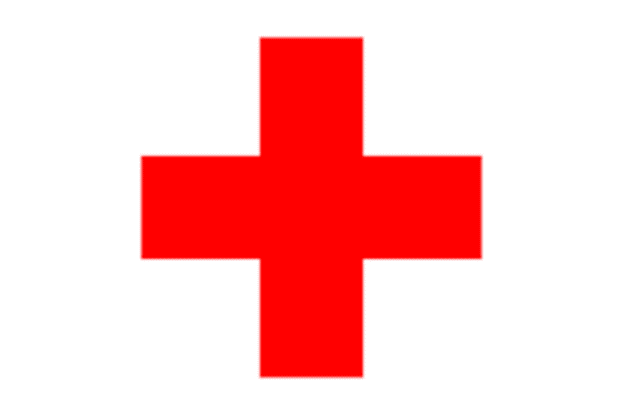 Rdeči križ je mednarodna organizacija, ki je bila ustanovljena 23. oktobra 1863 v Ženevi. Pobudo zanjo je dal Jean Henri Dunant, švicarski mirovnik in humanist, ki je leta 1901 prejel Nobelovo nagrado za mir.Mednarodni dan Rdečega križa praznujemo na rojstni dan Henrija Dunanta.
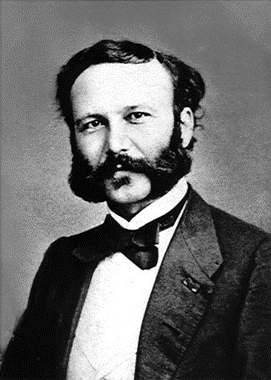 Med prvotnimi cilji Mednarodnega Rdečega križa je bila predvsem nevtralna pomoč vsem udeležencem vojn, kasneje pa so se področja delovanja zelo razširila.
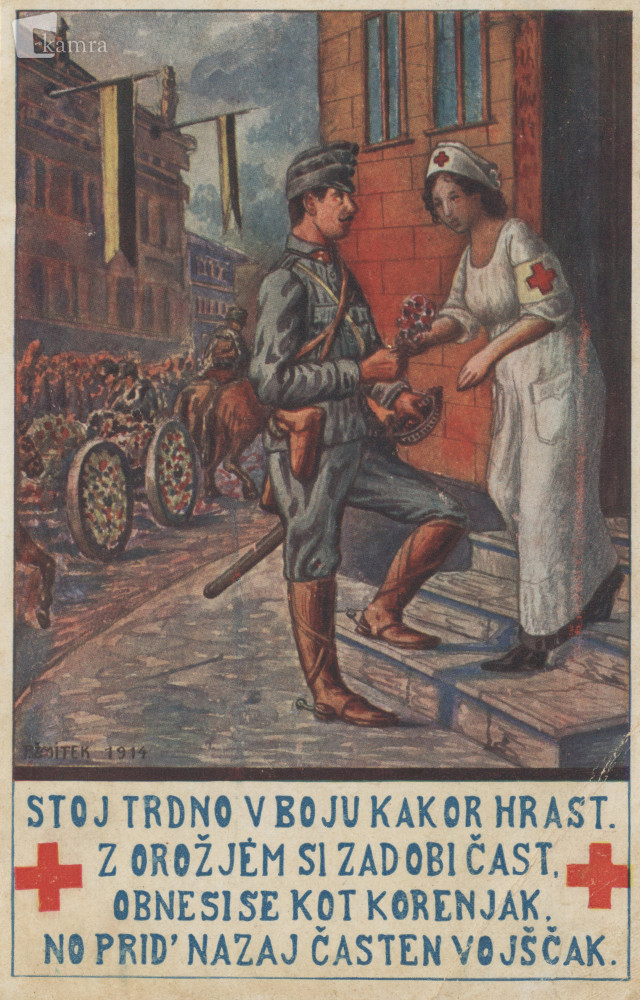 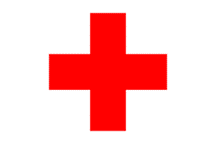 Razglednica iz prve svetovne vojne.
Naloge rdečega križa
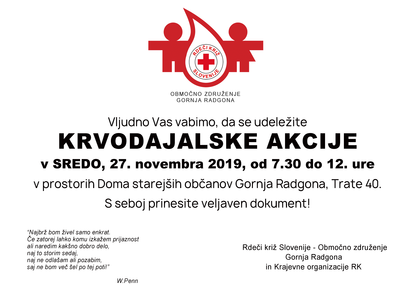 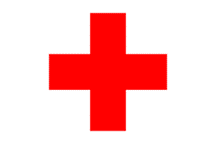 Krvodajalstvo
Prva pomoč
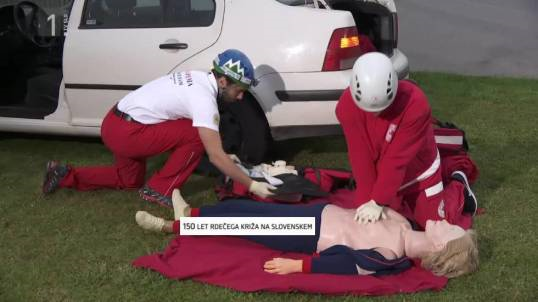 Ukrepanje ob nesrečah
zagotavljane učinkovitih mehanizmov ukrepanja ob nesrečah 
osveščanje in javno izobraževanje ter zagotavljanje pomoči pri odpravljanju posledic nesreč
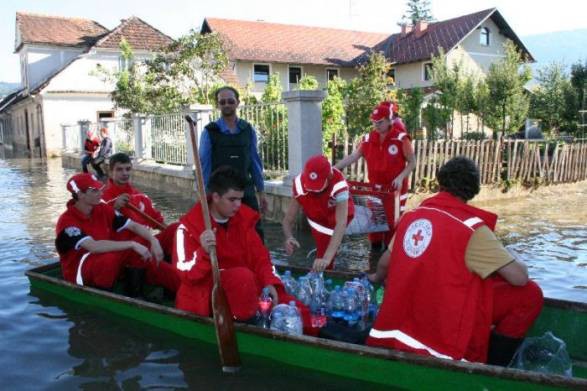 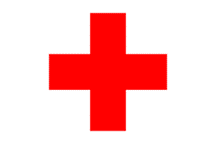 Nudenje pomoči pri:
zagotavljanju materialnih pogojev za delovanje
organizaciji delitve in prevoza pomoči 
varovanju in posredovanju podatkov o žrtvah in pogrešanih 
obveščanju prebivalcev o potrebah po raznovrstni pomoči in pri pripravi pozivov za pomoč
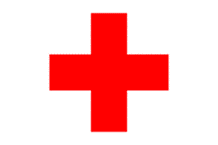 Iskanje pogrešanih
Pomoč najbolj ogroženim posameznikom in skupinam
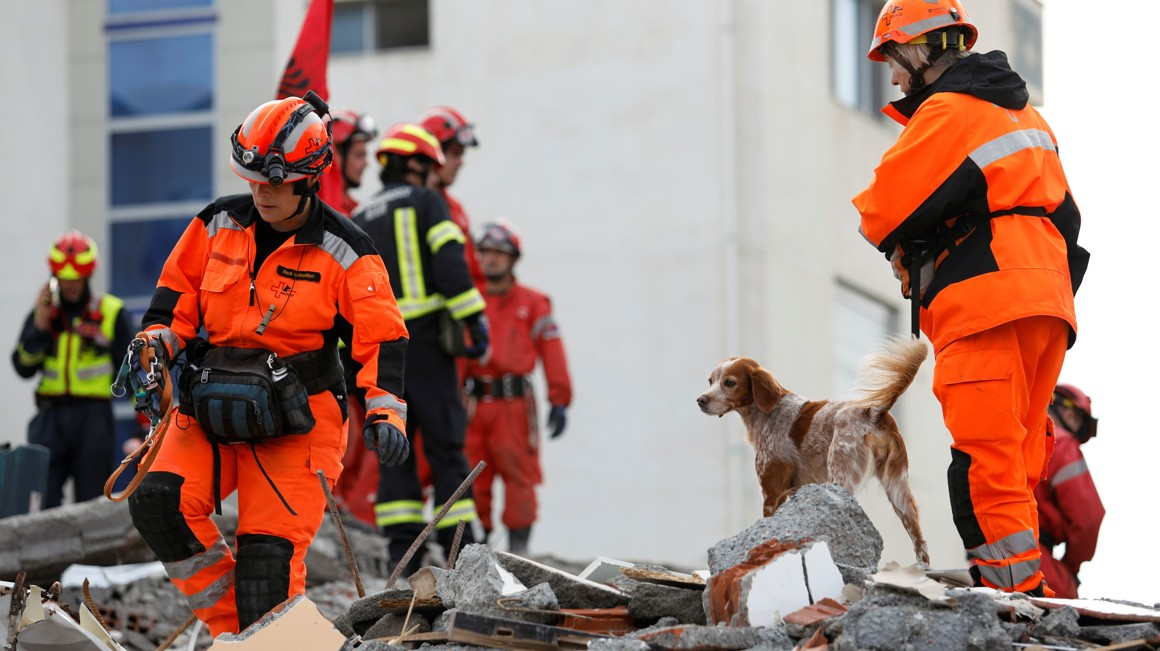 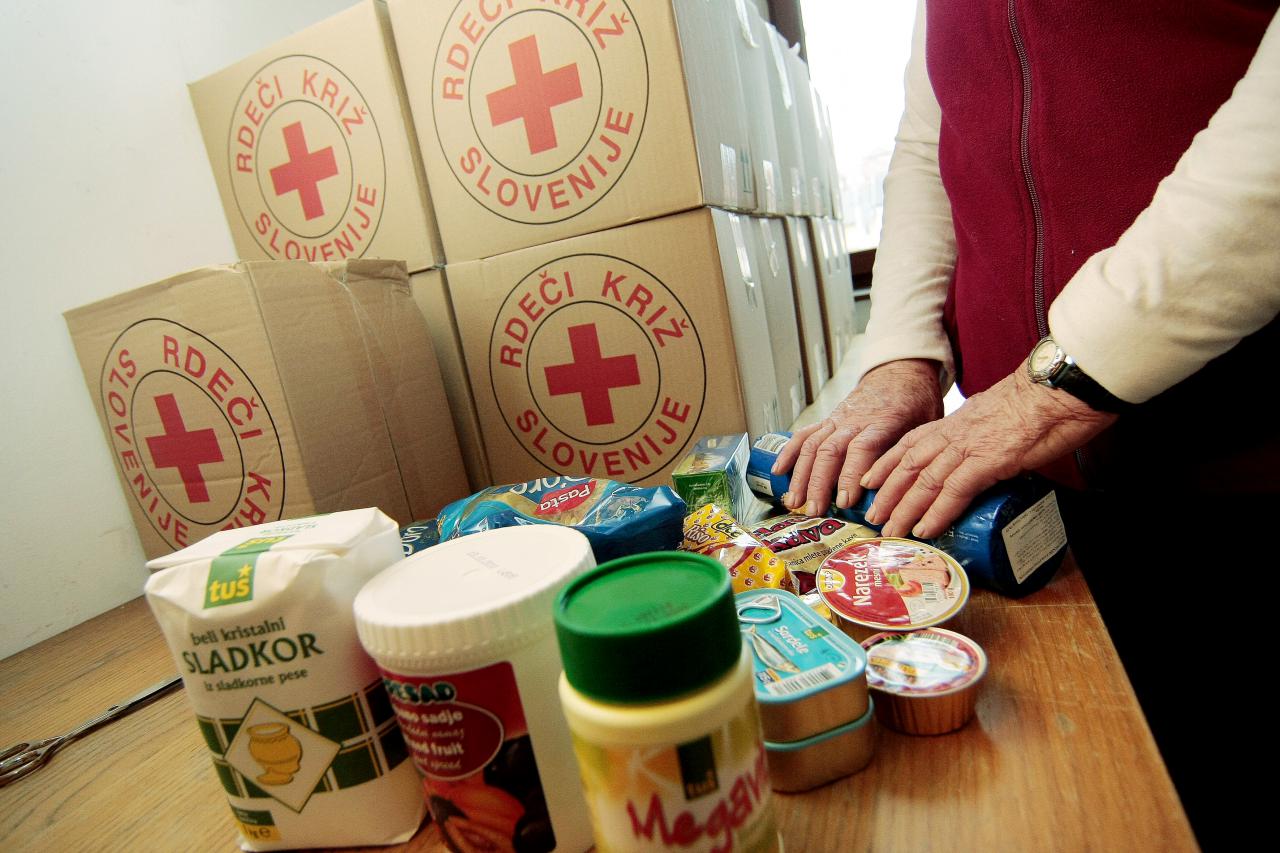 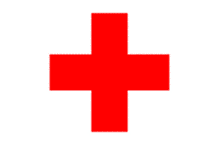 Rdeči križ Slovenije deluje v skladu s sedmimi temeljnimi načeli gibanja Rdečega: 
humanost
nepristranskost
nevtralnost
neodvisnost 
prostovoljnost 
enotnost
univerzalnost
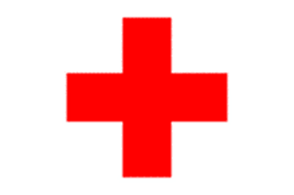 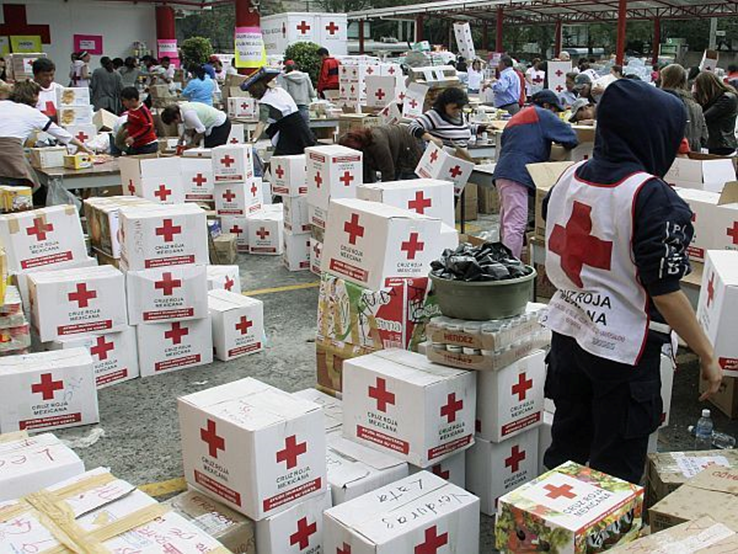 V zadnjih dveh mesecih se Rdeči križ srečuje z 
novimi izzivi, ki jih pred vse nas postavlja pandemija virusa covid-19. Rdeči križ so v tem času okrepili mnogi novi prostovoljci, ki nudijo pomoč najbolj ranljivim posameznikom in skupinam. Prostovoljci RK so sodelovali pri odkrivanju obolelih na mejah, vključujejo se v ozaveščanje ljudi za zmanjševanje družbene stigme, povezane s pandemijo covida-19.
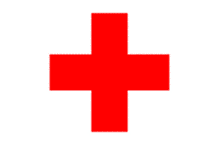 Rdeči križ je zaradi spremenjenih potreb organiziral dodatno nujno oskrbo in psihosocialno pomoč in se pri izvajanju pomoči marsikje povezal tudi z drugimi himanitarnimi organizacijami.
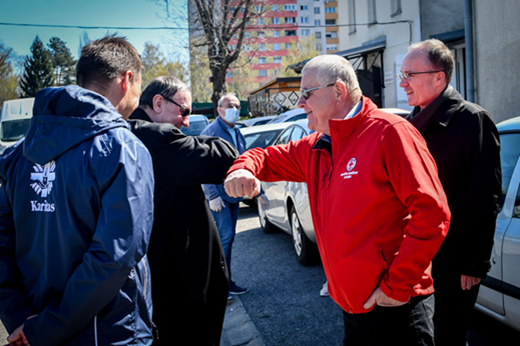 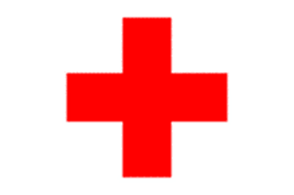 Teden rdečega križa 8. do 15. maj
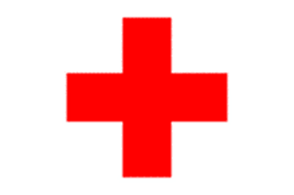 Generalna sekretarka RK Cvetka Tomin in predsednica RK Mag. Vesna Mikuž sta v poslanici ob Tednu Rdečega križa Slovenije 2020 zapisali:
Teden Rdečega Križa je priložnost, da vsi skupaj poglobljeno razmislimo, kaj pomenijo načela našega gibanja: humanost, nepristranskost, nevtralnost, neodvisnost, prostovoljnost, enotnost, univerzalnost. 
Njihov pomen je zelo preprost. 

V času krize smo tukaj, da pomagamo ljudem.
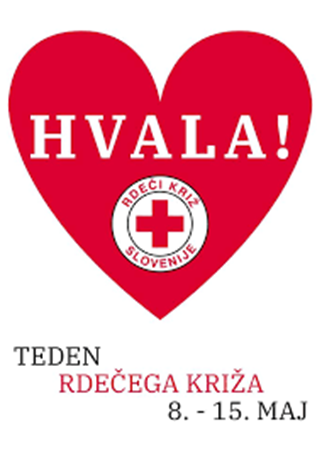